Le Programme Educatif Fédéral
Fiche « action »
NOM du Club : FOOTBALL CLUB CROLLES BERNIN
__________________________________
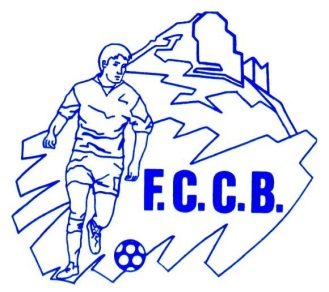 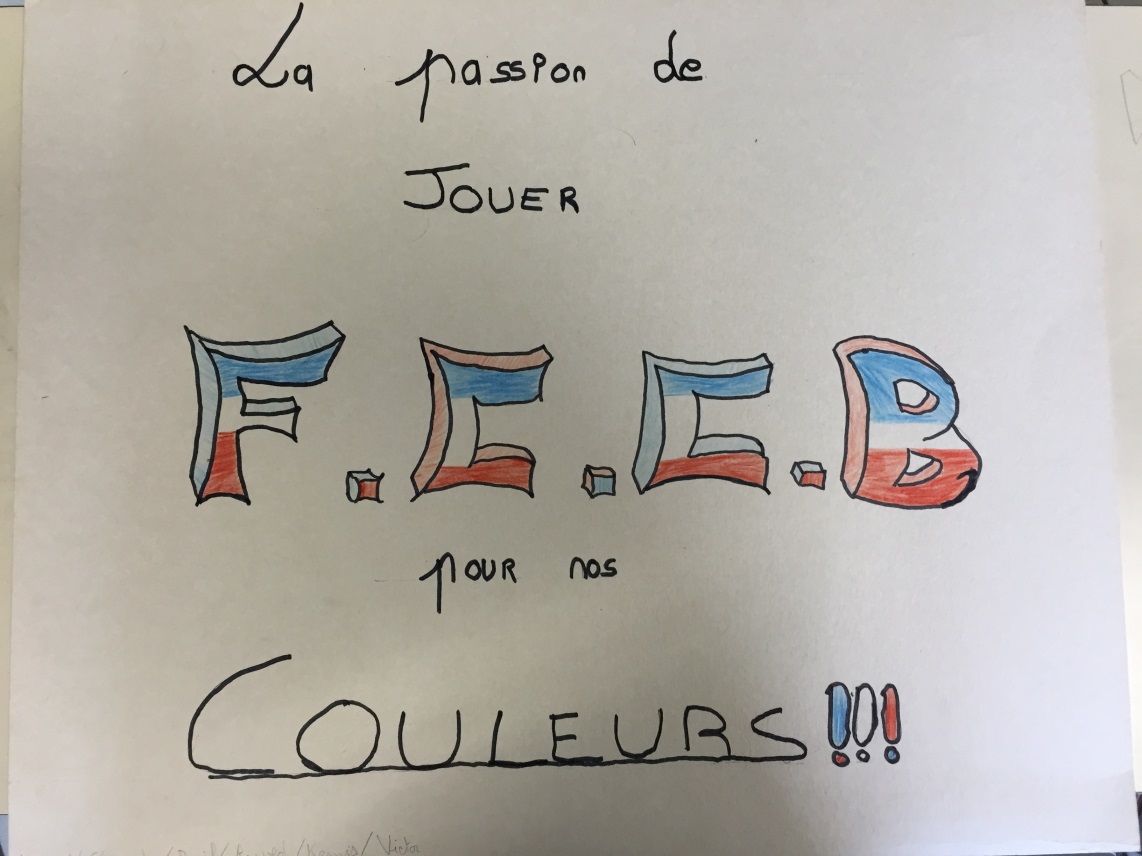 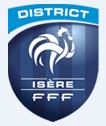 Référent P.E.F. / Elu du club : Bruno JOUFFROY	Mail : fc-crolles-bernin@lrafoot.org 
Référent P.E.F. / Technicien du club : Marion DELPECH  Mail : marion.delpech.fccb@gmail.com
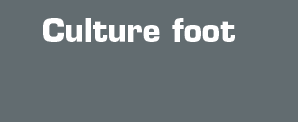 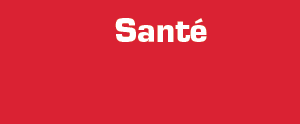 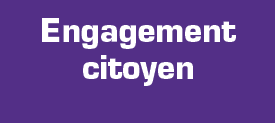 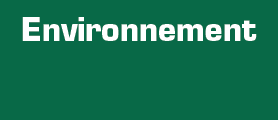 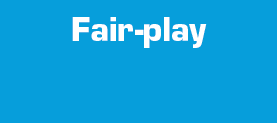 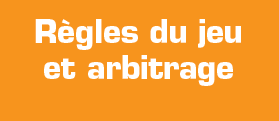 Thématique : CULTURE FOOT
Nom de l’action : Conception du slogan du club
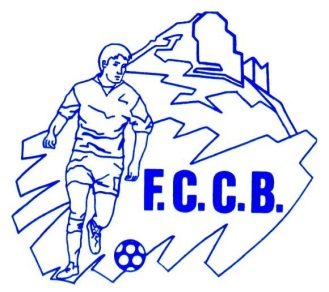 OBJECTIF
Concevoir un slogan à l’image du club.
DESCRIPTIF
Pendant un stage on a demandé aux enfants (de 5 à 12 ans) par petits groupes de réfléchir à un slogan pour le club.
Les enfants devaient écrire leur slogan avec des dessins sur une feuille.
Tous les participants du stage ainsi que le bureau ont voté pour choisir celui que l’on garde.
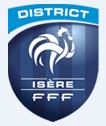 Date et lieu : du 19 au 23 octobre 2015	Action ponctuelle 
Catégorie(s) concernée(s) : U6-U13	Nombre de participants : 33 enfants
Retour en images sur la manifestation :
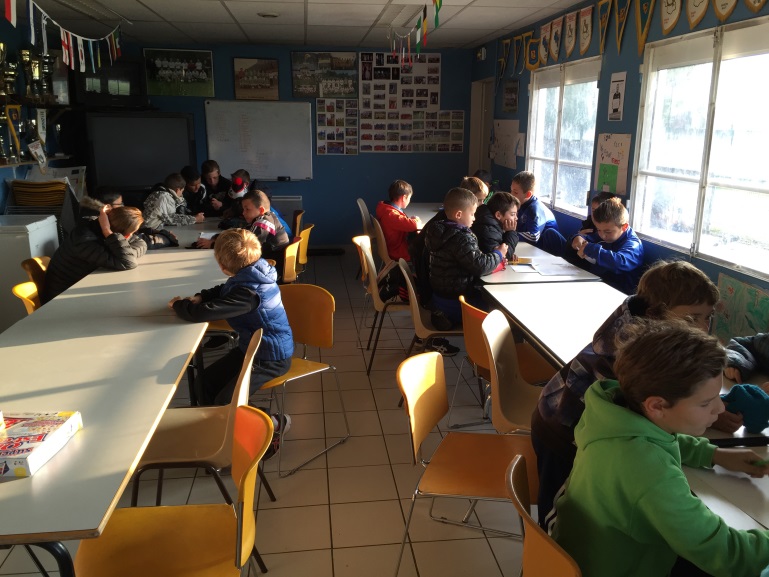 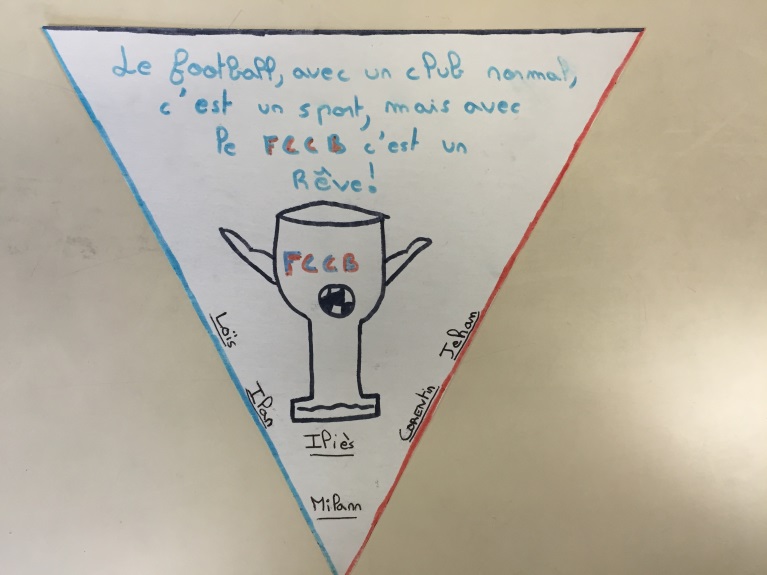 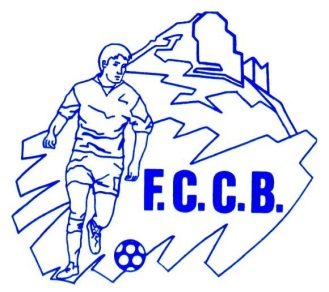 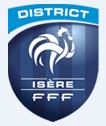 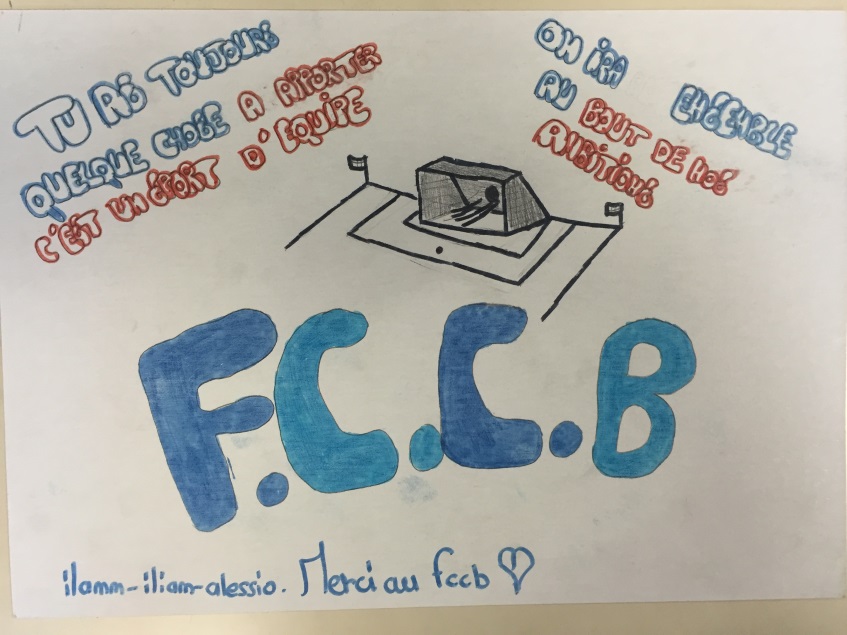 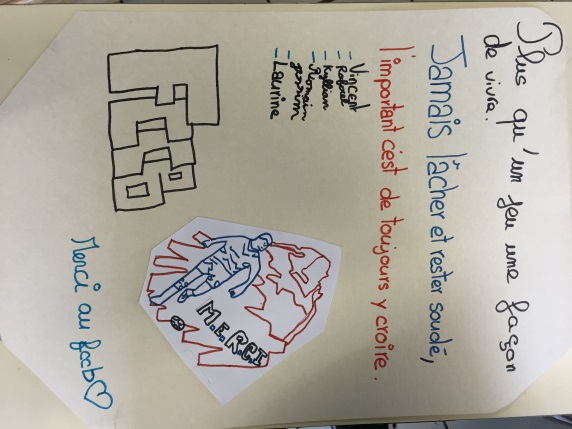 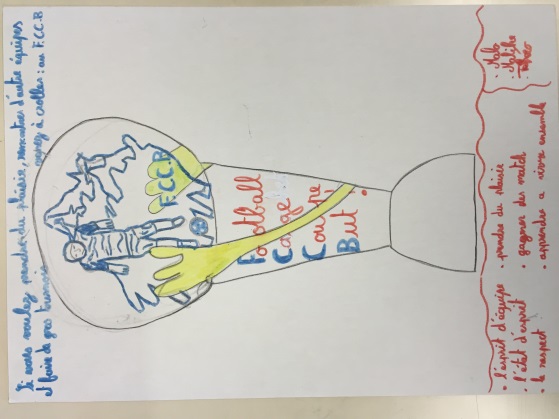